Great Salt Lake Health & Air Quality
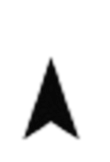 N
Monitoring Lakebed Exposure and its Impact on Air Quality and Environmental Hazards in the Great Salt Lake Watershed
ENVIRONMENTAL JUSTICE
The Great Salt Lake (GSL) is a terminal saline lake located in northern Utah, USA. Water inflow has declined rapidly over the last forty years due to human withdrawals and climate change. Lake levels have been lowered which has exposed over 50% of the lakebed to erosion. There is a public health risk tied to the subsequent increased frequency and intensity of regional dust storms caused by airborne lakebed dust under specific meteorological conditions.
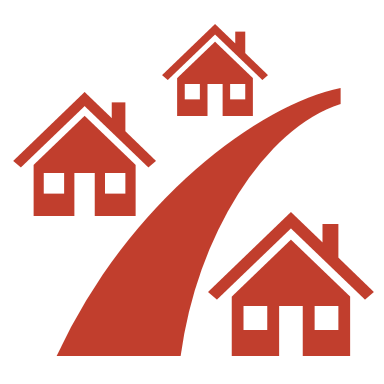 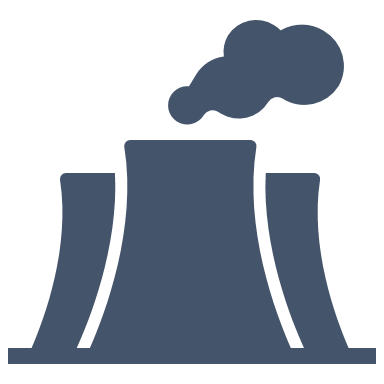 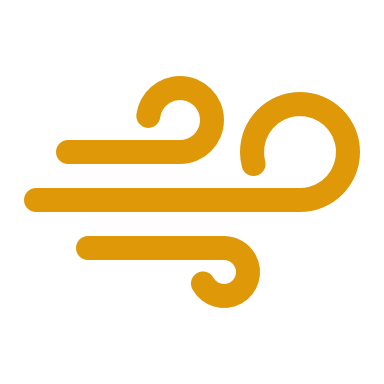 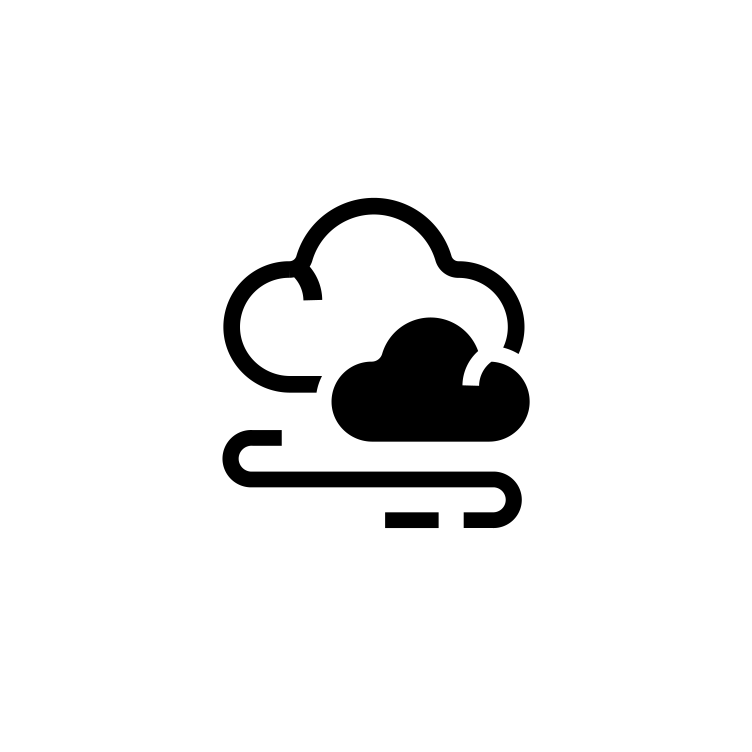 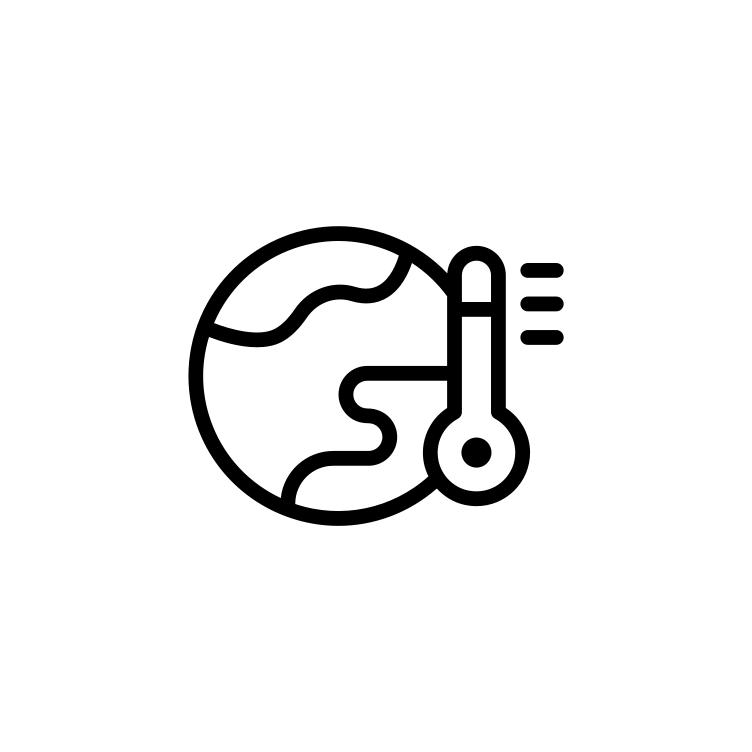 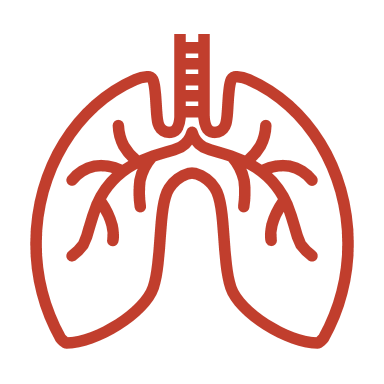 ENVIRONMENTAL 
VARIABLES
Public Health
Air Quality
Climate Change
VARIABLES CONSIDERED
NASA DEVELOP is using Earth observations to better understand dust, air quality, lakebed exposure, alongside community vulnerability, at the Great Salt Lake.
SOCIAL 
VARIABLES
Image Credits: NASA, ESA
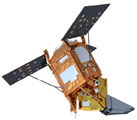 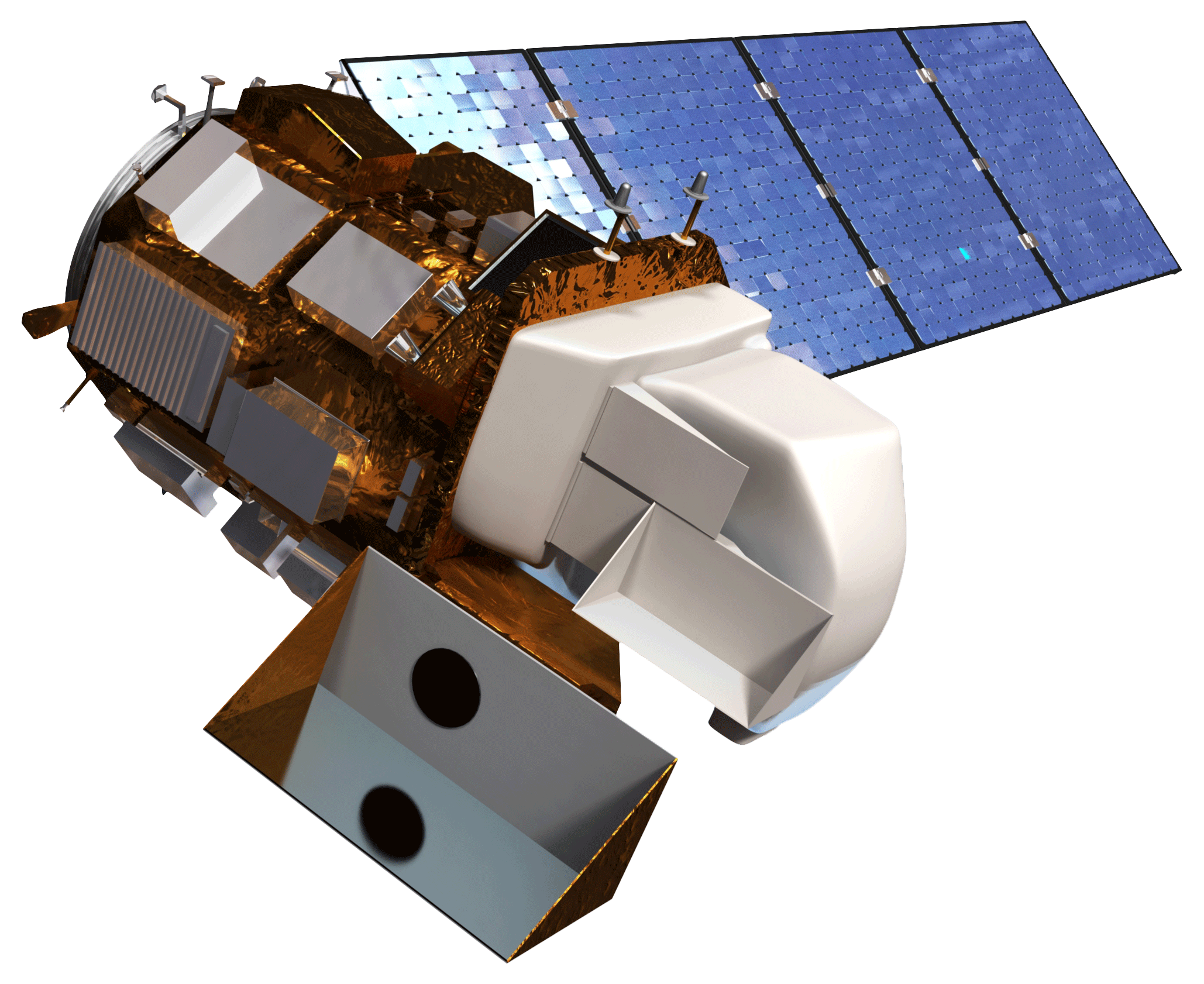 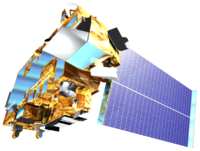 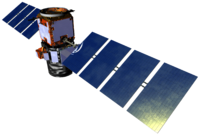 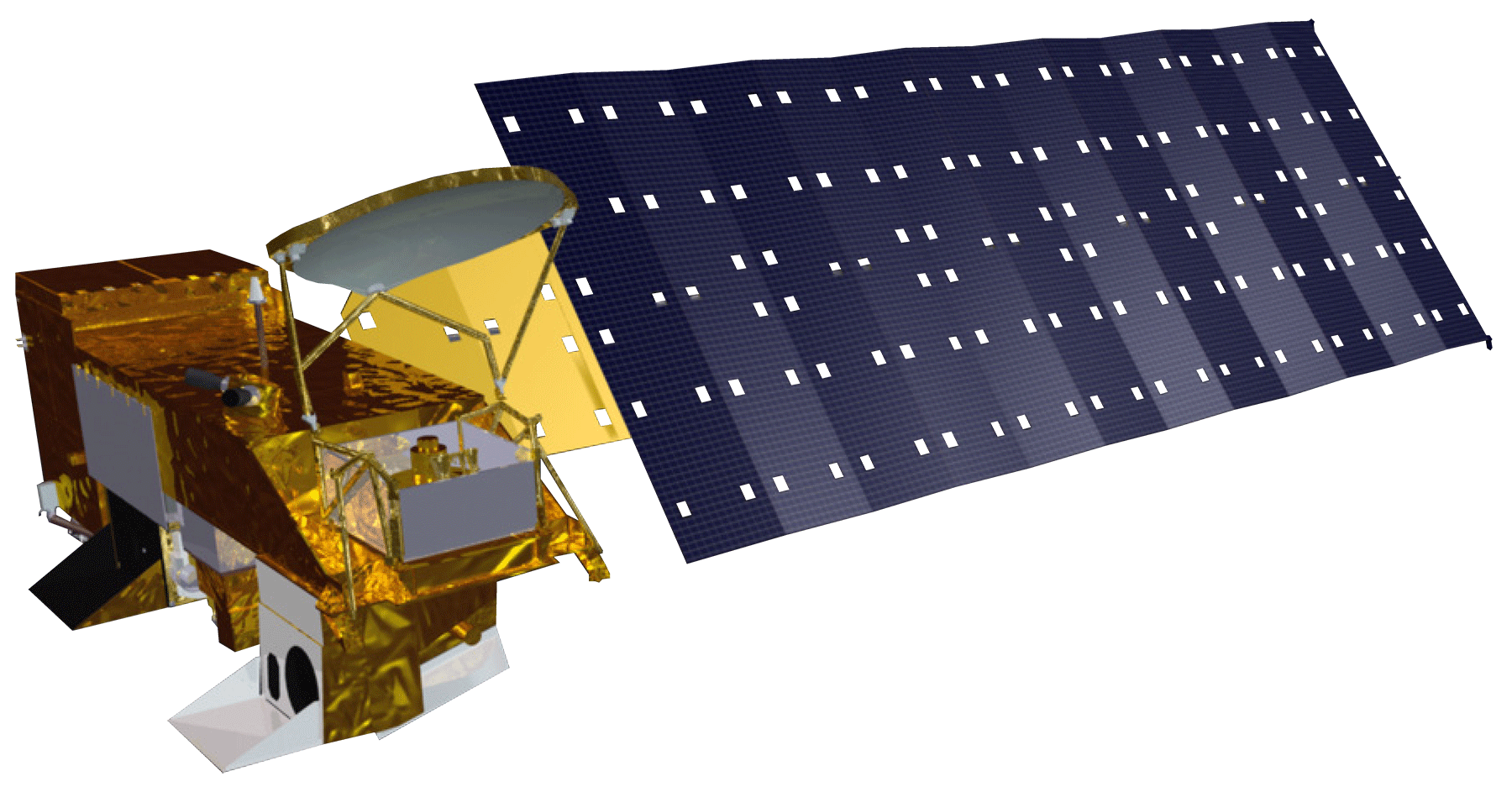 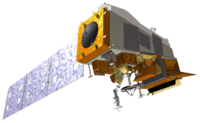 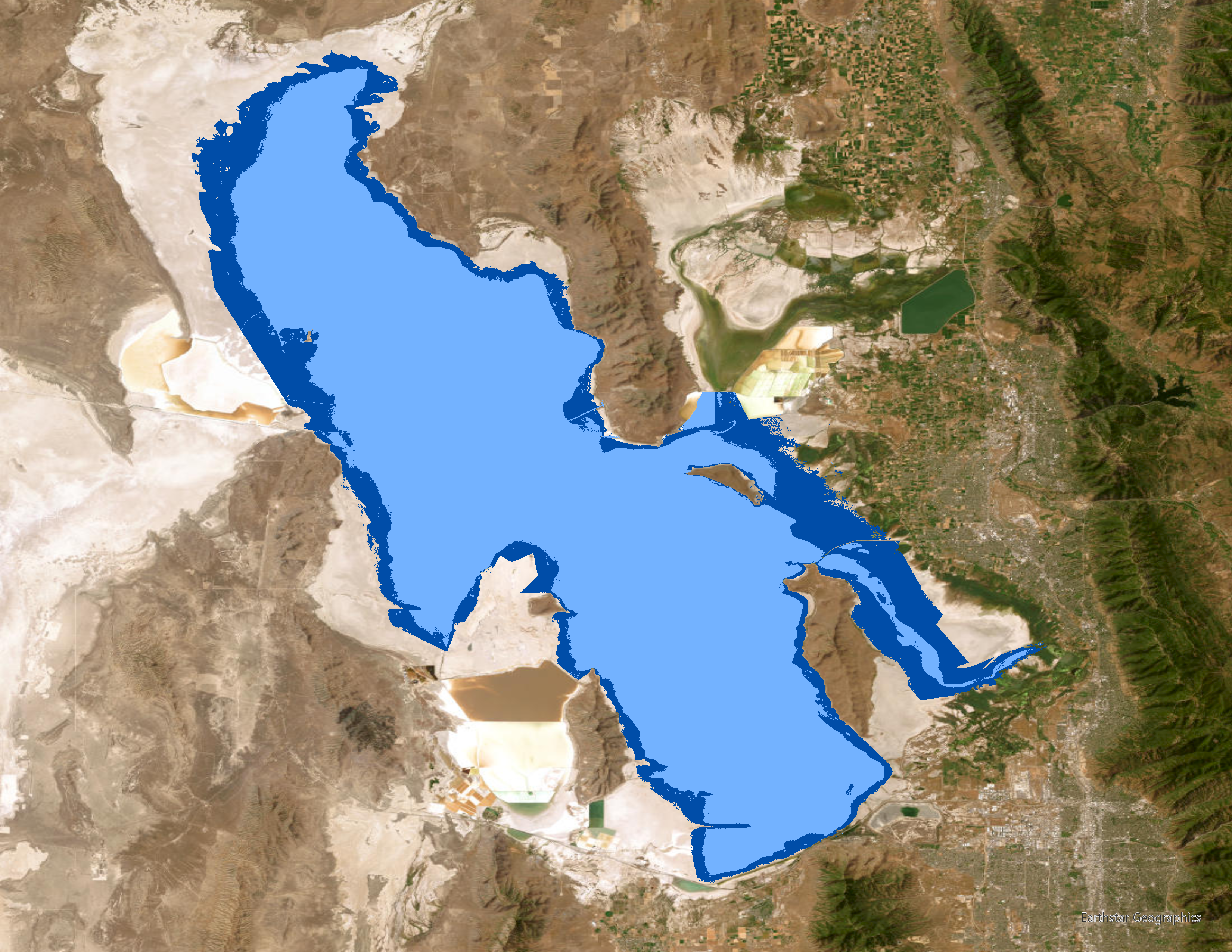 Terra MODIS
Landsat 
5, 7, 8
CALIPSO CALIOP
Suomi NPP VIIRS
Aqua MODIS
Sentinel-5P
SATELLITE IMAGERY, GROUND SENSOR ENVIRONMENTAL DATA, DEMOGRAPHIC DATA
Dust and Air Quality Vulnerability
Dust Event Days (DEDs) Analysis
Dust and Air Quality Indicators
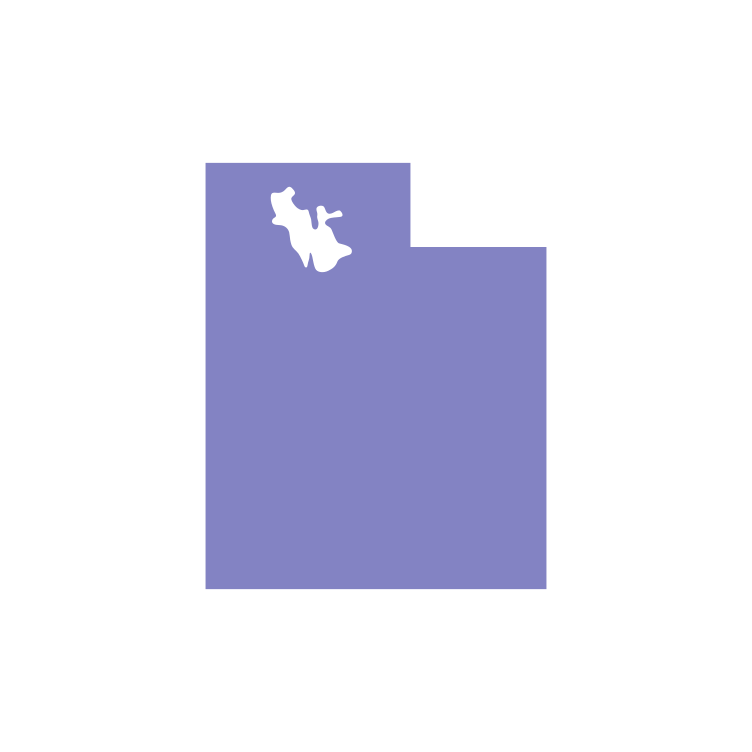 2011
2021
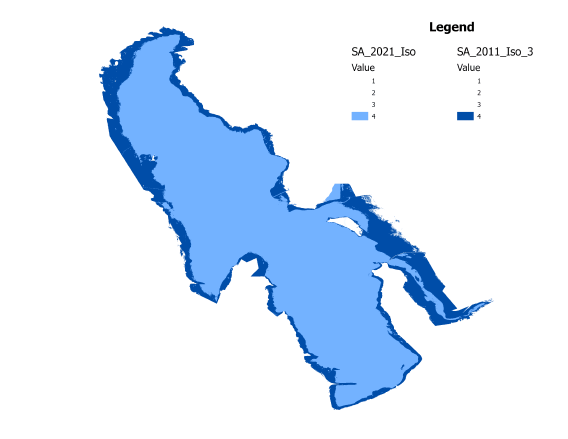 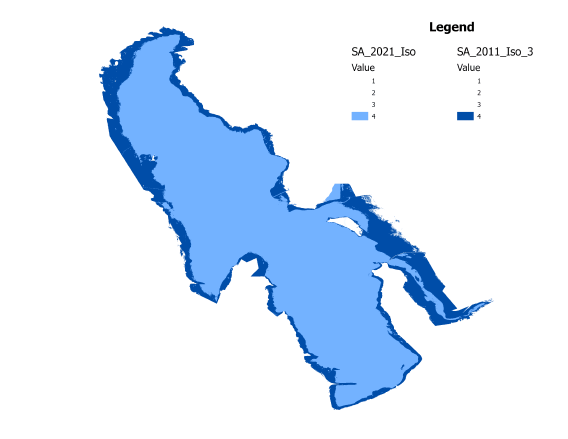 0 4  7    15 Kilometers
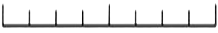 High (2011 in light blue) & Low (2021 in dark blue) Lake Surface Area during the study period.
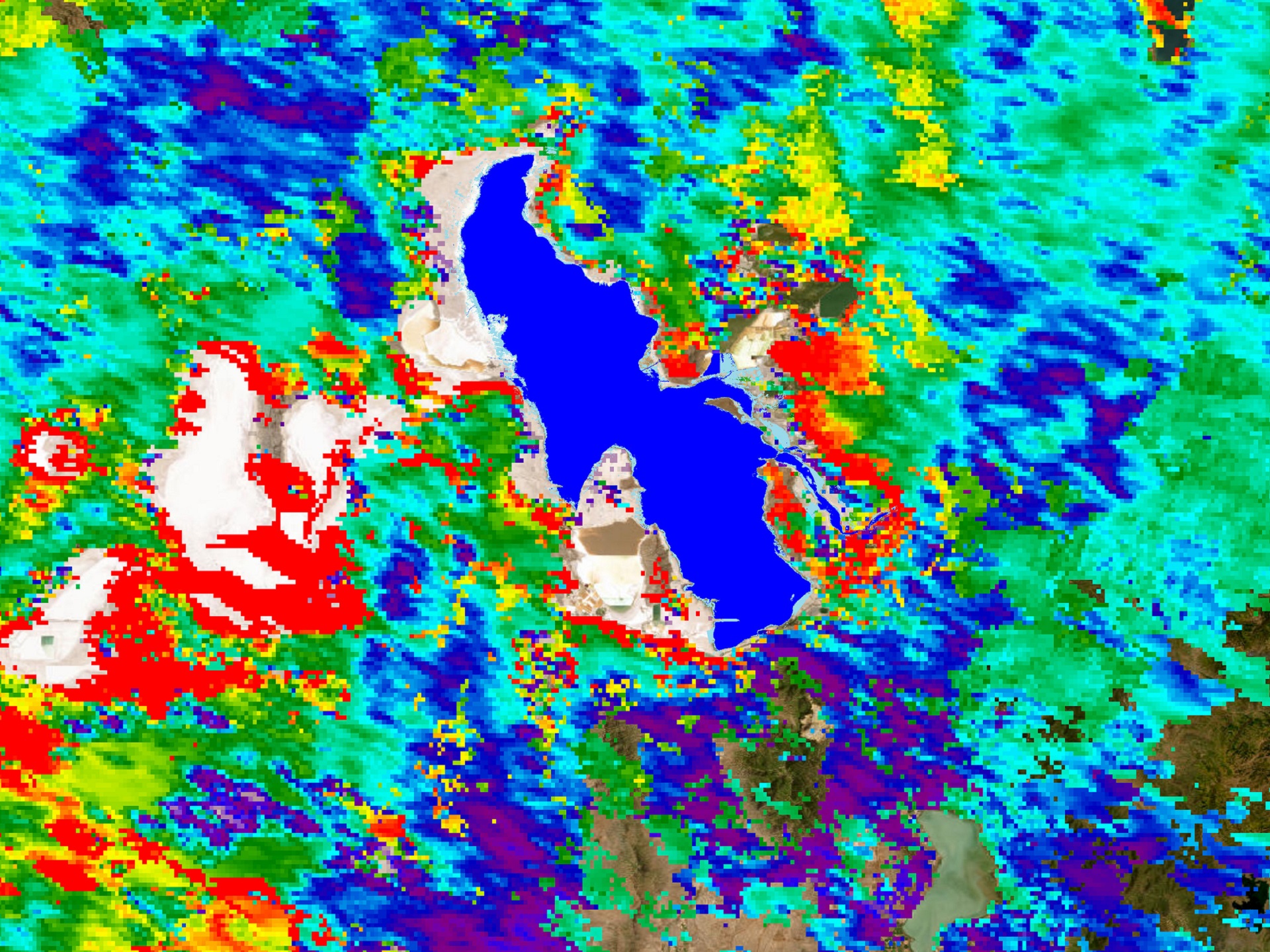 Team Members
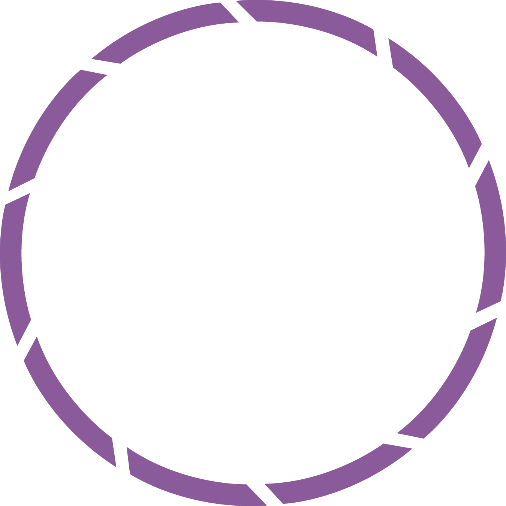 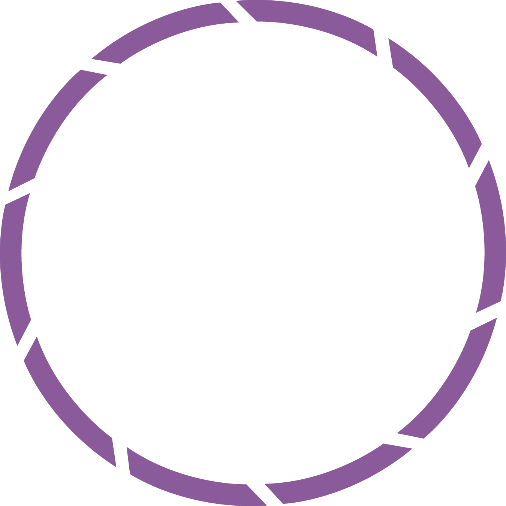 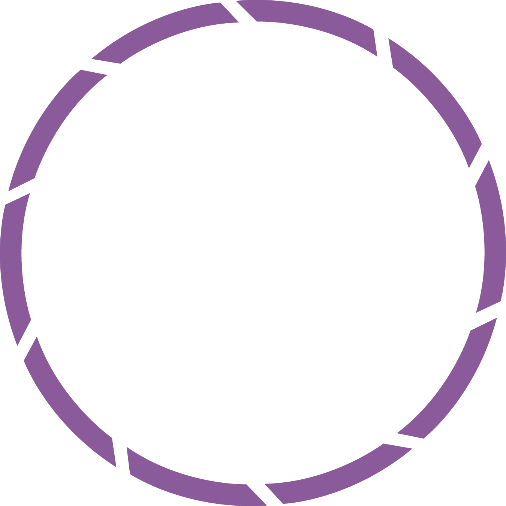 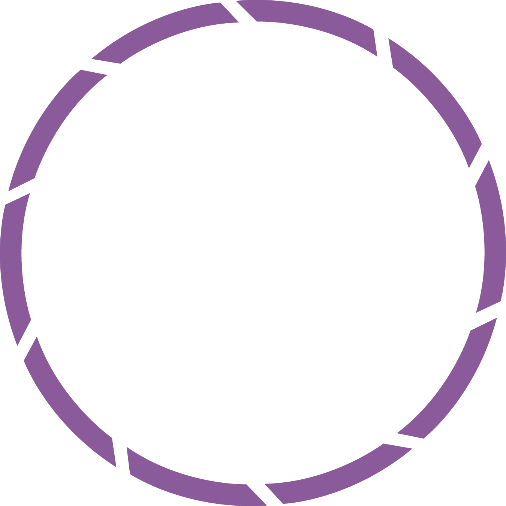 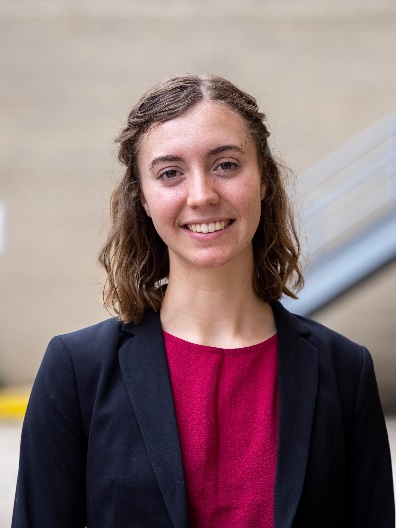 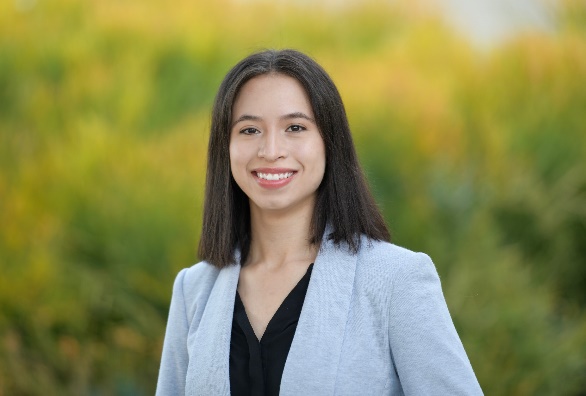 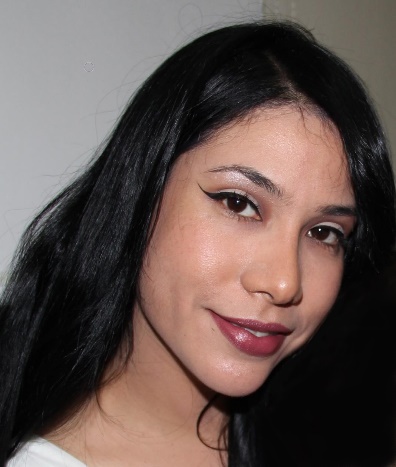 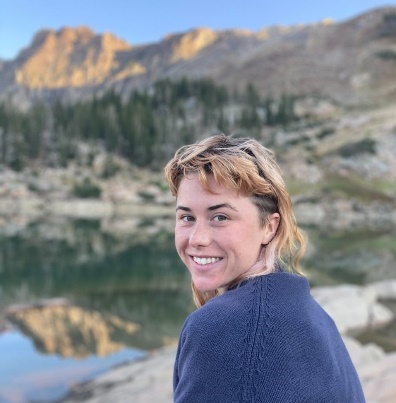 Fiona Summers
Andrea Delgado
Piper Christian 
(Project Lead)
Yoana Vargas
Acknowledgements
Julianne Liu NASA VEJ Node Fellow
Dr. Travis Toth NASA Langley Research Center
Dr. Kenton Ross NASA Langley Research Center 
Lauren Childs-Gleason NASA Langley Research Center 
Dr. Bonnie Baxter Westminster College, Great Salt Lake Institute
Dr. Maura Hahnenberger Salt Lake Community College, Dust^2
Project Partners
Utah Department of Natural Resources, Division of Forestry, Fires, and State Lands
Utah Department of Environmental Quality, Division of Air Quality 
Westminster College, Great Salt Lake Institute 
Dust^2 
Great Salt Lake Coalition 
Utah Physicians for Healthy Environment 
Westside Coalition
Virtual Environmental Justice